Kulturní pozadí (17. a 18. století)
Změny na Ukrajině v 18. století
Provincializace Ukrajiny
Zničení ukrajinské autonomie (Kateřina II.)
Úpadek církve
Snižování úrovně vzdělání
Baroko a nastupující klasicismus
Jazyková situace na „podruské“ Ukrajině v 18. století
V průběhu 18. století - úpadek všech druhů staroukrajinského psaného jazyka, jež byly v oficiální sféře nahrazeny ruštinou.
Staroukrajinský spisovný jazyk byl spojen s rozvojem ukrajinské státnosti, ukrajinské kultury, vzdělání atd.
Zavedení ruštiny do vyšších sfér života
zúžení kulturního  prostoru ukrajinštiny a její sociální báze
denacionalizace vzdělaných vrstev  Ukrajinců
   zpřetrhání svazků s předchozí písemnou tradicí
Konec 18. století – staroukrajinský spisovný jazyk – zcela vychází z užitku
Období klasicismu
Literatura tohoto období získává specifický dvorský charakter.  
Na Ukrajině – málo patrné. 
Klasicismus – výrazně rozvinut v polské a ruské literatuře.
Z určité perspektivy můžeme ukrajinský klasicismus hodnotit jako slabý a málo výrazný.
NA UKRAJINĚ K ROZVOJI KLASICISMU NEPŘISPĚLY ANI POLITICKÉ, ANI DUCHOVNÍ PODMÍNKY.
Přechod k novému stylu se vyznačoval přechodem k ruskému klasicismu.
Paradoxně, přechodu k užívání lidového jazyka napomohly právě ty podmínky, které byly v té samé době velikou slabostí ukrajinského společenského života = ztráta vyšších společenských vrstev a s tím spojená omezenost ve škále literárních žánrů. 
Žánry, které se v ukrajinském klasicismu rozvinuly (travestie, bajka, komedie) vyžadovaly užití lidového jazyka.
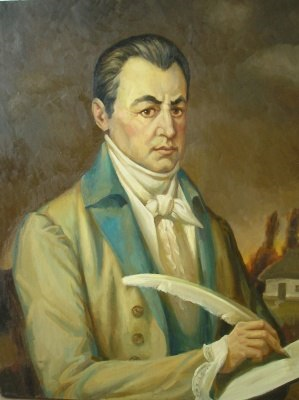 Ivan Kotljarevskyj
(1769-1838)
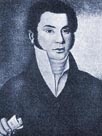 Narodil se roku 1769 v Poltavě
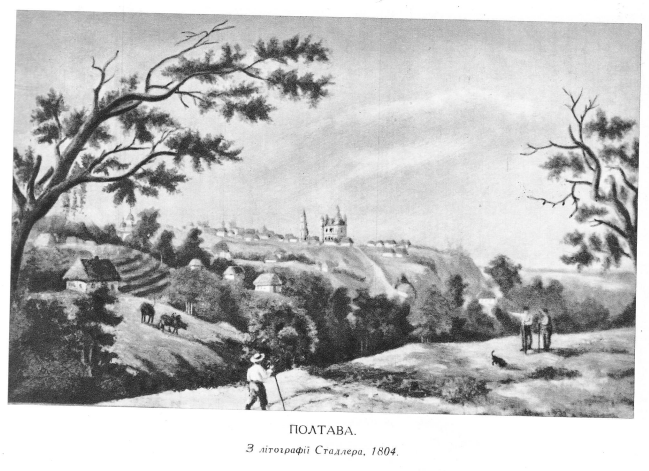 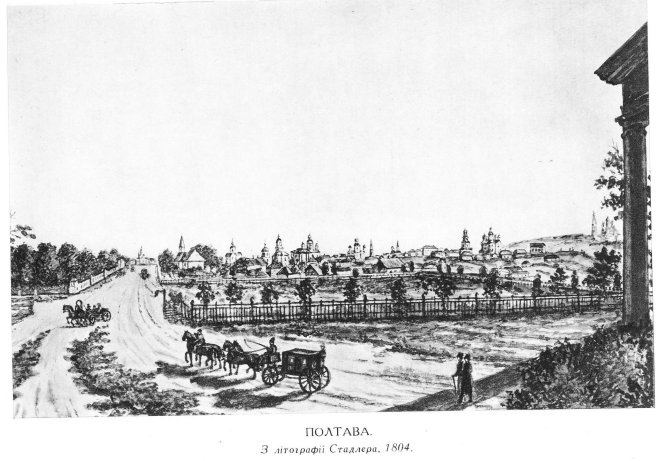 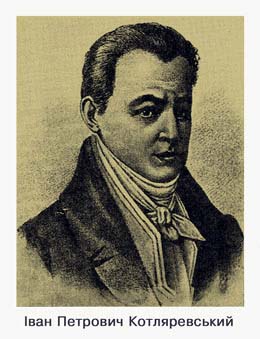 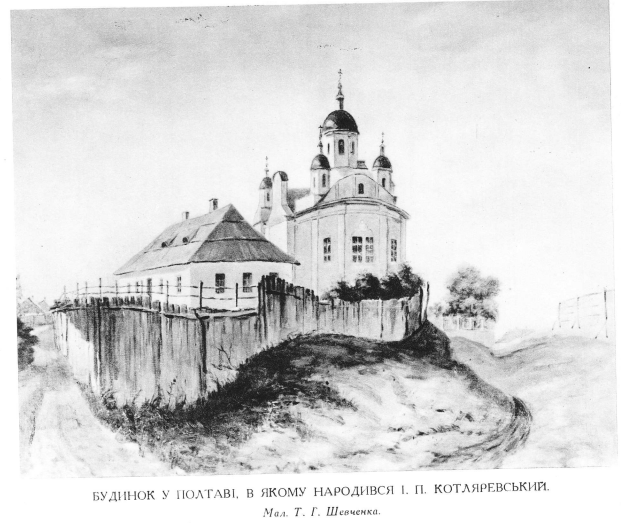 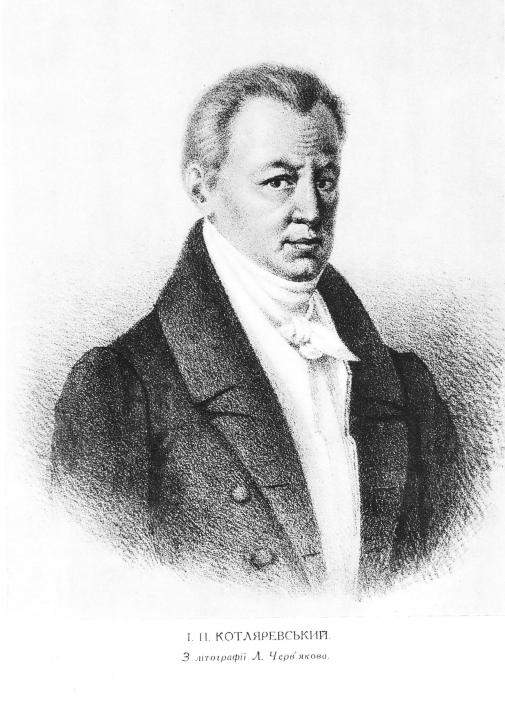 Studium v semináři v Poltavě: studium antické literatury, (Vergilius, Horatius, Ovidius,  klasické a ruské písemnictví)
Od roku 1793 pracoval jako učitel. 
V té době začíná sbírat folklor, studovat jazyk. 
Od roku 1796 – 12 let vojenské služby.
V této době  (1796) dopisuje první tři části své Enejidy .
Enejida se stává velmi populární, šíří se v opisech. 
1798 – vydána v Petrohradě bez vědomí autora.
Enejida (1798)
burleskní travestie Vergiliova eposu Aeneis
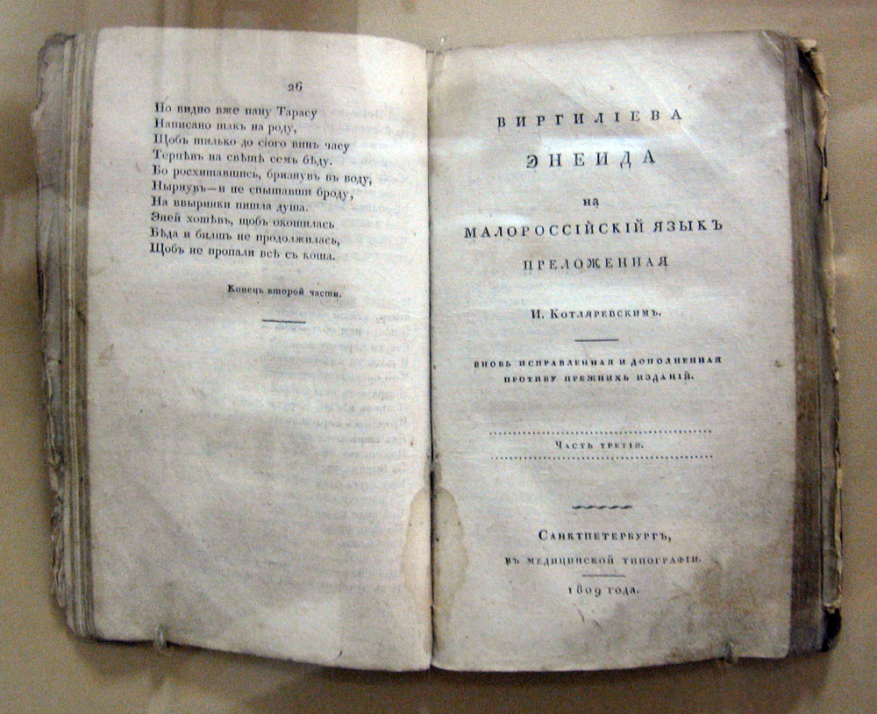 Použití dialektního základu jihovýchodního nářečí ukrajinštiny.
Zásluha Ivana Kotljarevského spočívá v tom, že využil v té době jediný perspektivní způsob formování spisovného jazyka – lidovou mluvu jako jazykový základ slovesného umění.
Jedná se o přechod od různorodého jazyka baroka s jeho dvěma póly – církevní slovanštinou ukrajinské redakce a lidovým jazykem -  k jednotnému užití lidového jazyka jako jazyka literárního
PŘEDLOHY: Vergilius – využívá pouze základní schéma:  PŘÍBĚH PUTOVÁNÍ TRÓJANŮ, KTEŘÍ PO ZÁNIKU TRÓJE UTÍKAJÍ A HLEDAJÍ NOVOU VLAST, KTEROU NALEZNOU V ITÁLII…
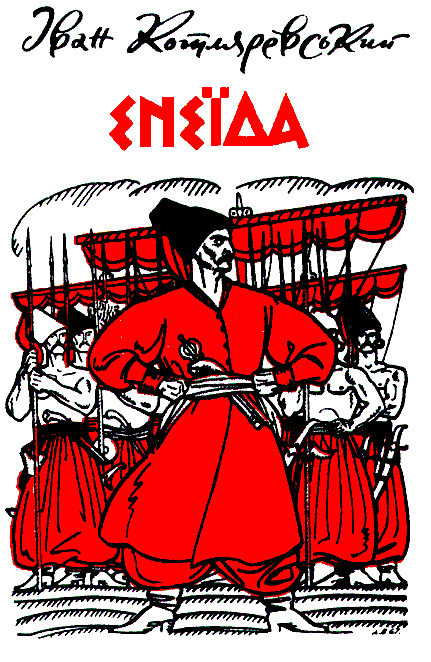 Toto dílo bylo vybráno jako dílo obecně známé, základní syžet byl čtenáři známý, to, co mělo zaujmout, byla invence autora.
Burleskní Travestie
Heroicko-komická poéma
Silný etnografický prvek
Kotljarevskyj dělá z Trójanů ukrajinské kozáky, z antických bohů ukrajinskou drobnou šlechtu. 
Všechny detaily a reálie pocházejí z tehdejšího ukrajinského života.
Těsný vztah s folklorem
Kotljarevskyj zde předvádí celou řadu lidových zábav, svátků, her, tanců, obyčejů, pověr, oblečení, věštění, strav, nápojů, materiální kultury, církevních zvyklostí, čumakování, pohřby, léčení, legendy, žerty, tance, pohádky....
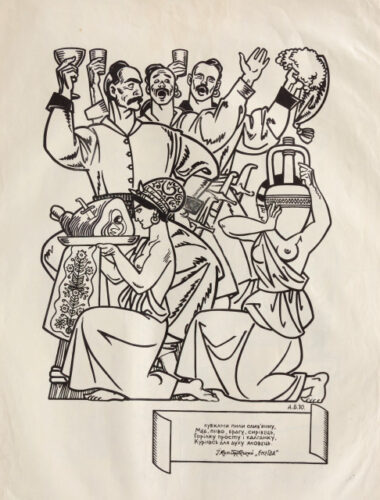 JAZYK
Enejida -  „první slovník lidové ukrajinštiny“.
JAZYK ENEJIDY SE STAL VERBÁLNÍ METAFOROU UKRAJINSKÉHO CHARAKTERU.
https://xoxm.art/en/creation/ilyustracziyi-do-poemy-eneyida-i-kotlyarevskogo/
Překlad: Marie Marčanová
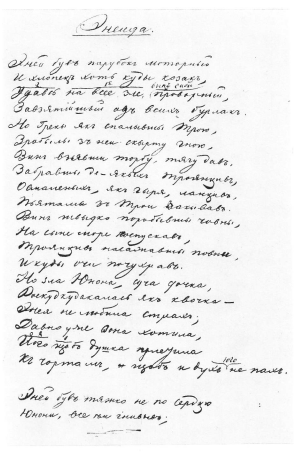 Klady a zápory vlivu Kotljarevského Enejidy
tzv. „kotljarevština“
Dožívající klasicismus
Poezie
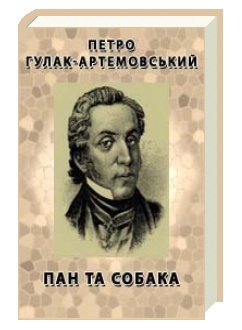 K nejoblíbenějším náležela óda, přesněji travestie ód.
Petro Hulak-Artemovskyj
(1790-1865)
Пісні Гараська: travestijní přezpěvy Horatia
Základní myšlenka převedena do roviny vulgárního stylu
Oblíbený jazyk Artemovského: jazyk opilců
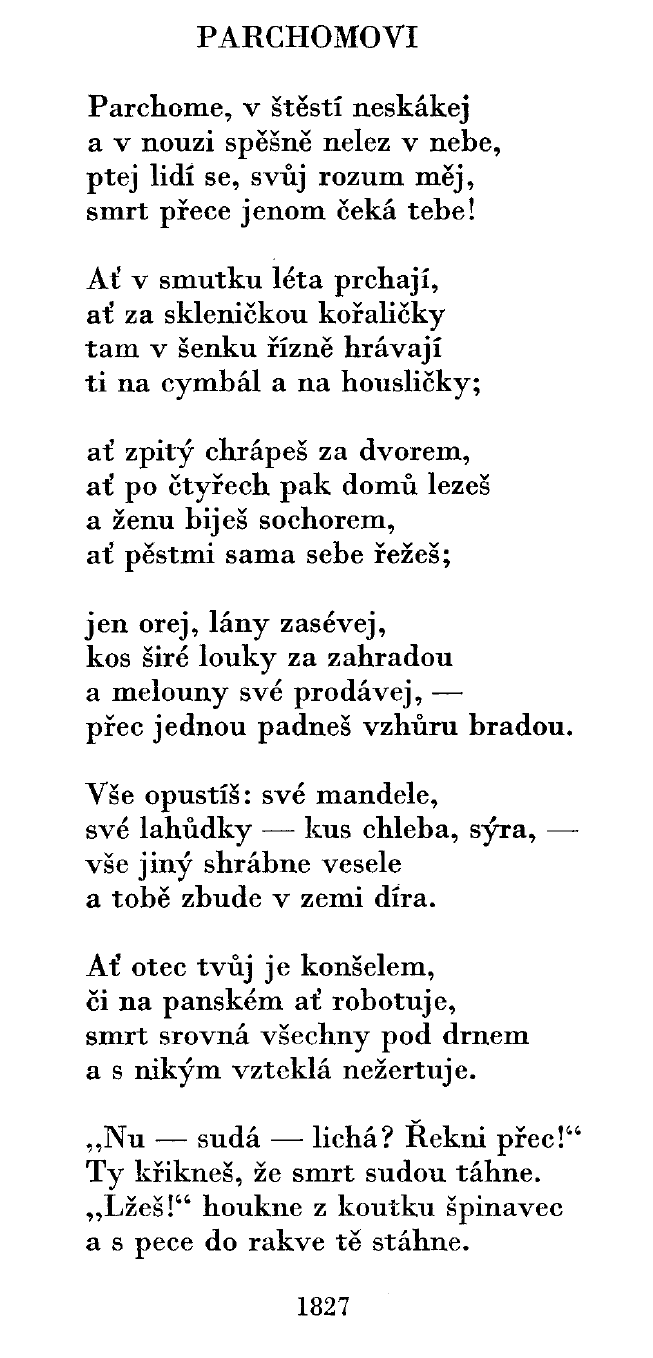 I z jeho pokusů o překlady balad  (Mickiewicz, Goethe) vzešla spíše díla travestijní povahy
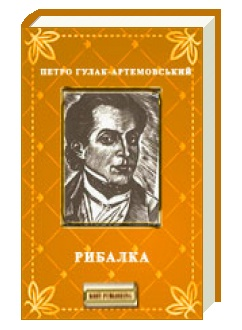 Вода шумить!.. вода гуля!..
На березі рибалка молоденький
На поплавець глядить і промовля:
Ловіться, рибоньки, великі і маленькі...
Що рибка смик, то серце тьох!..
...........................
Аж - гульк! З води дівчинонька пливе,
І косу зчісує і брівками моргає...
Вона й морга, вона й кива:...
Коли б ти знав, як рибалкам
У морі жить із рибками гарненько,
Ти б сам пірнув на дно к линам
І парубоцькеє оддав би нам серденько...
............
Вона ж морга, вона й співа...
Гульк!.. приснули на синім морі скалки!...
Рибалка хлюп!.. за ним шубовсть вона!..
І більш ніде не бачили рибалки...»
Literatura prvních desetiletí 19. století
Tendence
nová kulturní ohniska soukromého rázu
univerzitní prostředí
CHARKOVSKÁ UNIVERZITA
V roce  1805 byla založena Charkovská univerzita V. Karazina
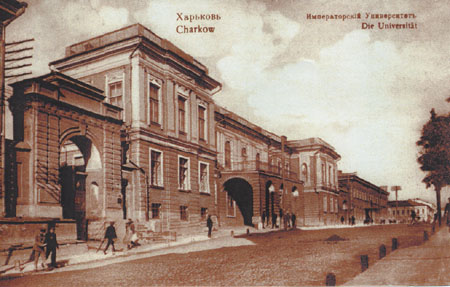 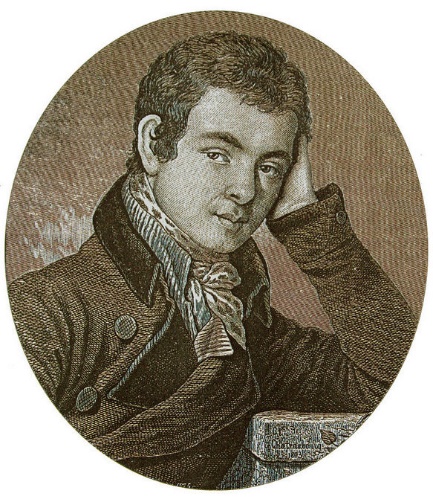 https://old.karazin.ua/ua/general/our_university/history
Kyjevská univerzita
1834
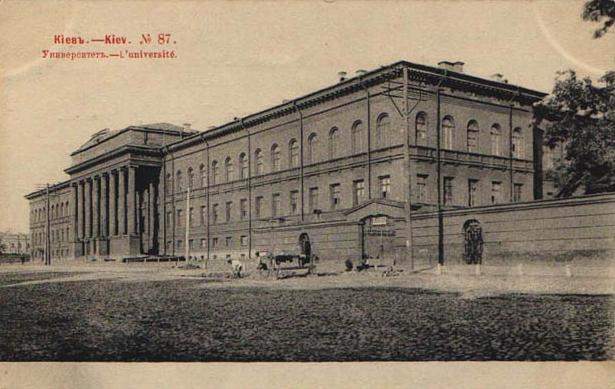 https://ukrainaincognita.com/kyivska-oblast/kyiv/kyivskyi-universytet/universytet-tarasa-shevchenka
Role inteligence a nové myšlenkové koncepce
Koncepce národa
nové chápání sounáležitosti, které se opírá o společný jazyk a kulturu
KONCEPCE J. G. HERDERA
soustředil pozornost na svébytnou kulturu venkovanů
lidská civilizace existuje ne v obecných a univerzálních, ale v konkrétních národních projevech
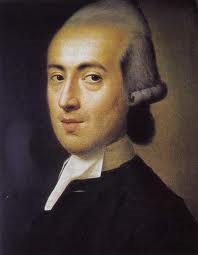 Ukrajinská inteligence se začala soustředit na historii, folklór, jazyk a literaturu.
STUDIUM MINULOSTI
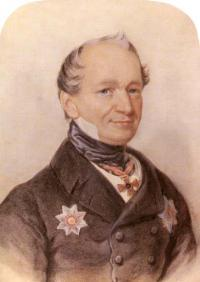 Dmytro Bantyš-Kamenskij
ИСТОРИЯ МАЛОЙ РОССИИ СО ВРЕМЕН ПРИСОЕДИНЕНИЯ ОНОЙ К РОССИЙСКОМУ ГОСУДАРСТВУ ПРИ ЦАРЕ АЛЕКСЕЕ МИХАЙЛОВИЧЕ (I-IV, 1822)
История Русов (1846)
ZAUJETÍ FOLKLÓREM
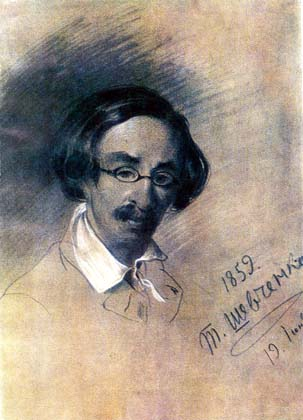 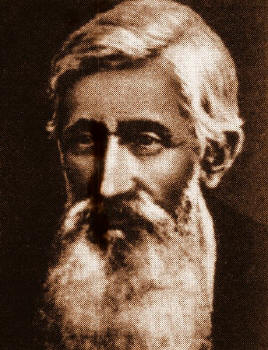 Николай Цертелев
Опыт собрания старинных малороссийских песен (1819)
Михайло Максимович
Малороссийские песни (1827)
Украинские народные песни (1834)
Izmail Srezněvskij
Запорожская старина (1833-38)
Studium jazyka
Oleksij Pavlovskyj
Грамматикa малороссійскаго нарѣчія (1818)
Co mohlo být argumentem degradujícím snahy ukrajinských intelektuálů vytvořit z jazyka lidových vrstev jazyk spisovný?
Byla zdůrazňována omezenost základu „prostonárodního“ jazyka.
Zpočátku byly tyto obavy do značné míry opodstatněné, což podtrhoval i vulgární burleskní směr, který započala Aeneida Kotljarevského. 

Příkladem jazykových obtíží tohoto období mohou být pokusy v oblasti překladu, kde je dobře patrná tendence „snižování“, vulgarizace apod.
Nutnost vytvoření ukrajinské literatury na dialektním základě vedla v počáteční fázi k omezení žánrového a stylového rozvoje literatury.
Založení důležitých časopisů
Харьковский Демокрит (1816)
Украинский вестник (1816–1819)
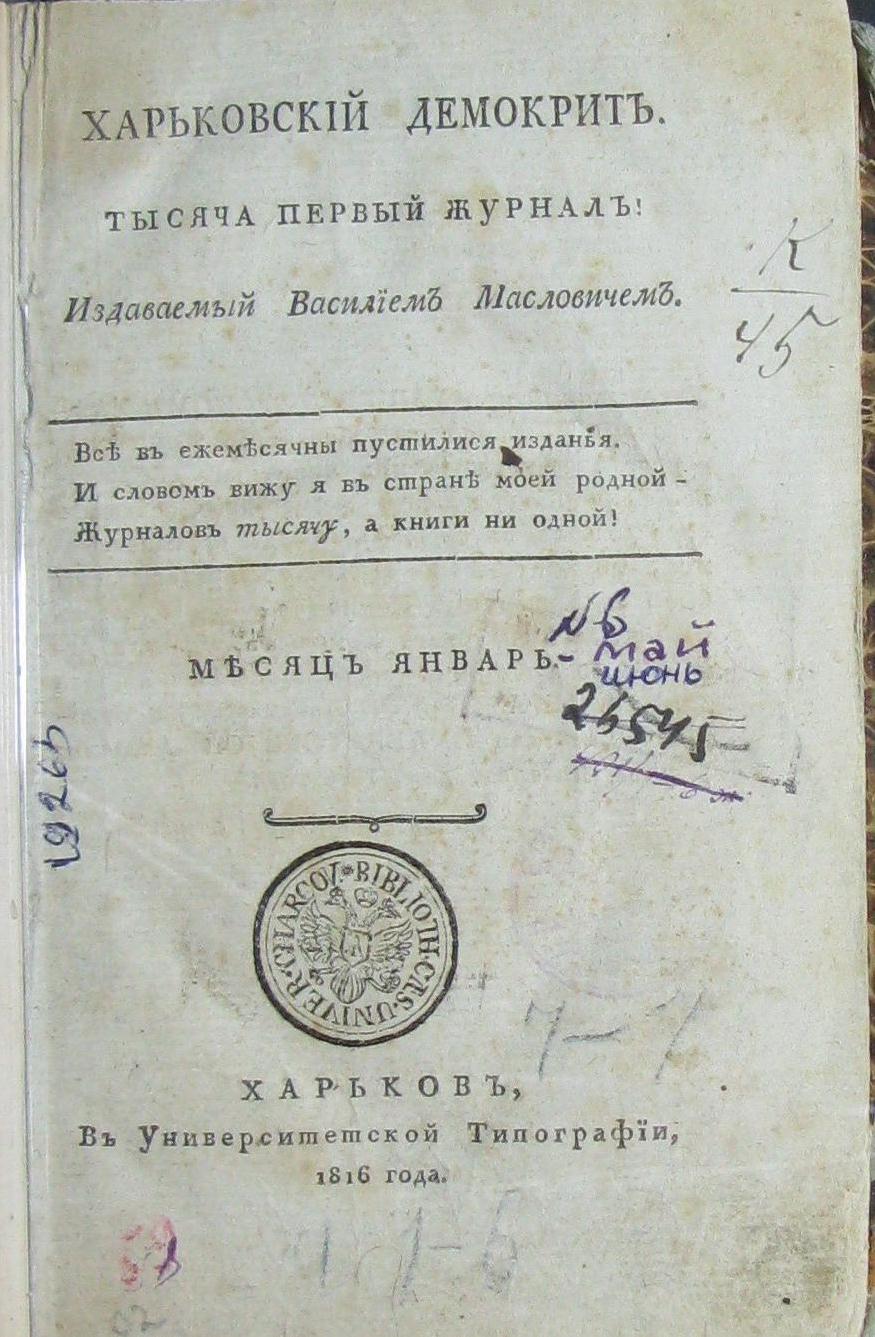 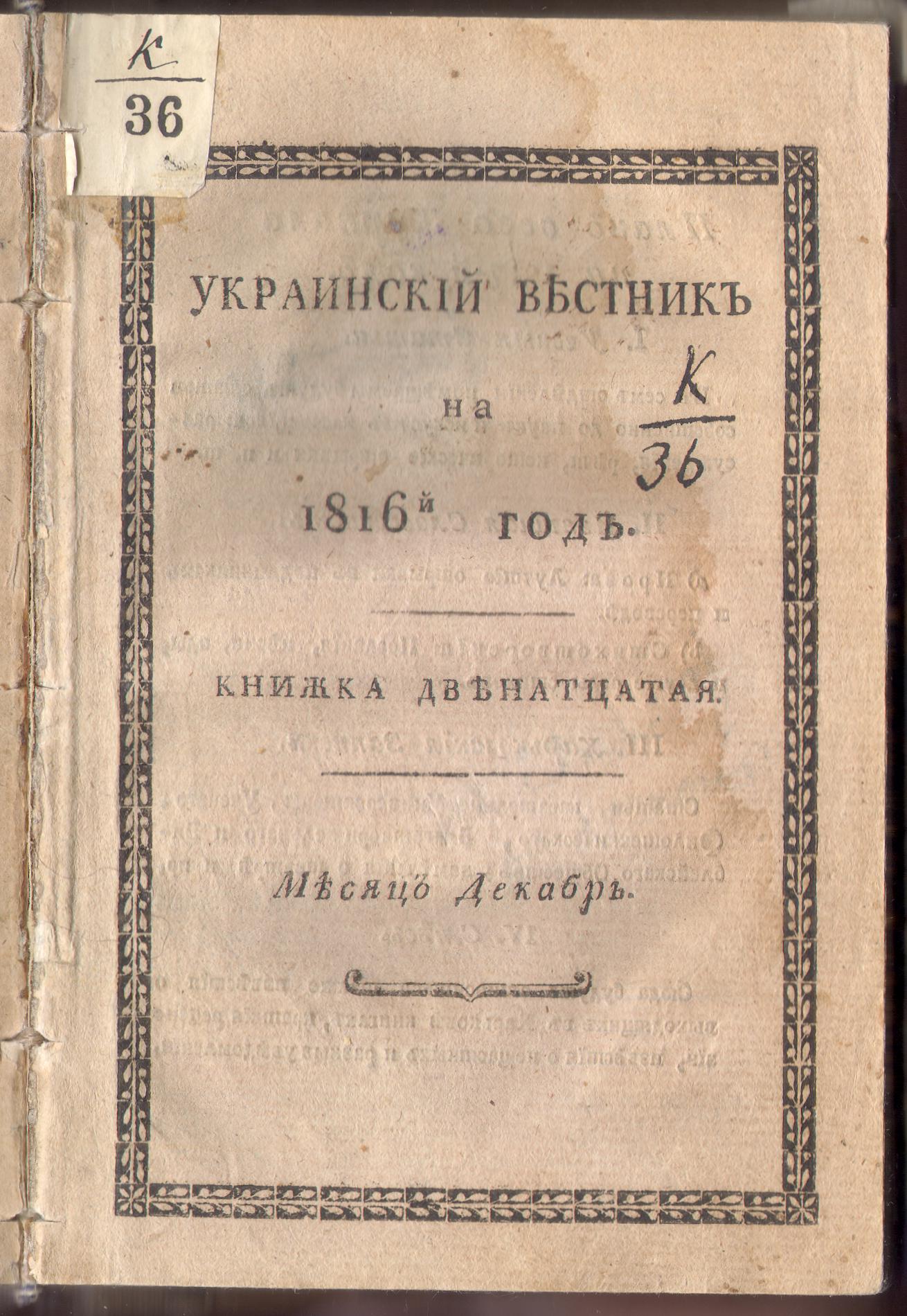 Утреняя звезда (1833)
Украинский журнал (1824–1825)
Украинский сборник (1838)
Украинский альманах (1931)
almanach Киевлянин (1840, 1841, 1850)
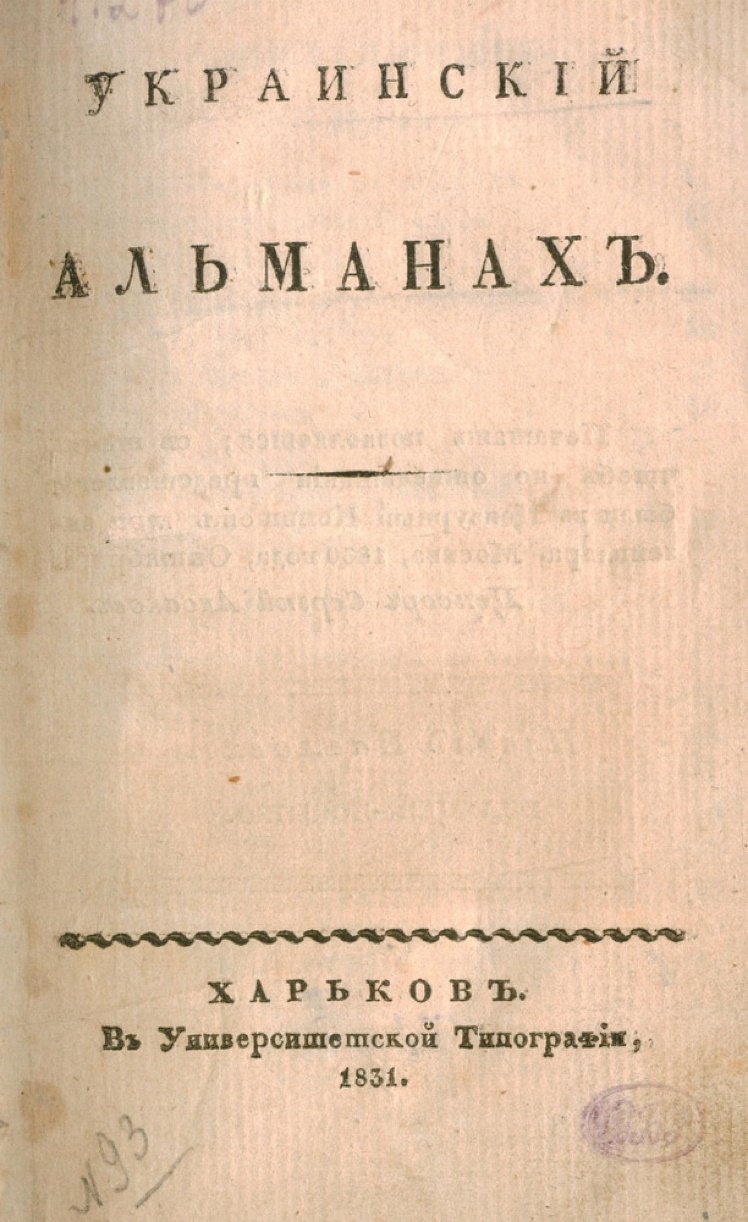 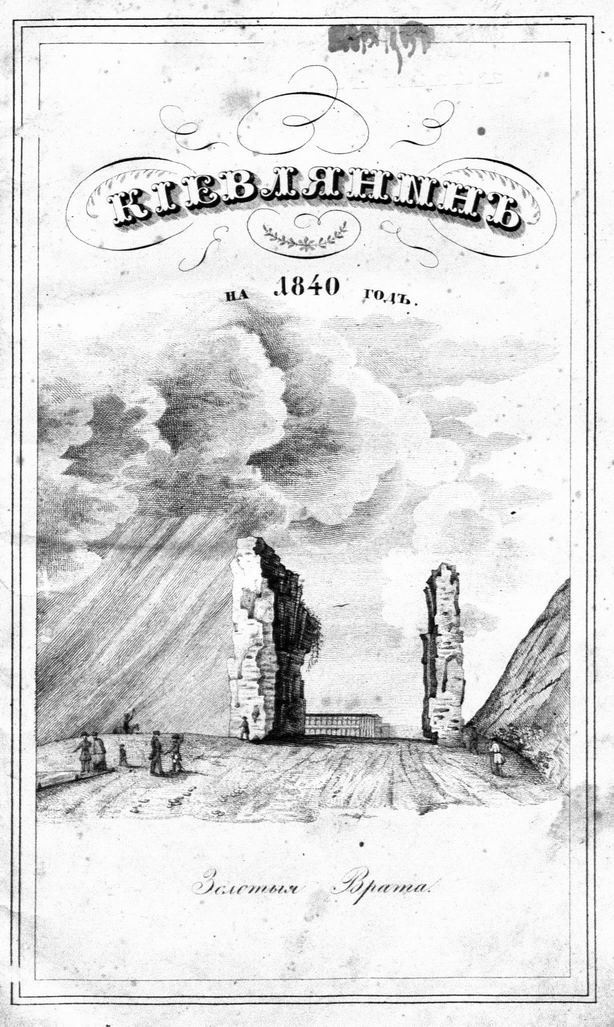 Popularita ukrajinské tematiky v Ruském impériu
Vasyl Sypovskyj
Україна в російському письменстві: 1800-1850
Ukrajinská literatura ve stínu literatury ruské
Málopočetná ukrajinsky psaná literatura
Vydání Enejidy Ivana Kotljarevského (1798, 1808, 1809)
Petro Hulak-Artemovskyj – bajka Пан та собака (Украинский вестник, 1818 р.). 
Oleksij Pavlovskyj - Грамматика малороссийского наречия (1818)

Do 30. let – pouze jednotlivé básně Petra Hulaka-Artemovského a Levka Borovykovského. 
Hryhorij Kvitka Osnovjanenko – Салдацький патрет (1833), Маруся (1834)
 
Základní korpus děl ukrajinským jazykem ve 20.–30. letech = vydání písní, folkloru, lidové tvorby. 
První básnické sbírky - Думки і пісні та ще дещо Amvrosije Metlynského a Украинские баллады Mykoly Kostomarova se objevují až roku 1839 року.
Koncepce- paradigma o smrti Ukrajiny
Tendence
bilingvismus
pozvolné projektování nové identity – neinstitucionální
dominance travestie a burlesky 
předělávky a přezpěvy ze světové literatury
syntéza třech uměleckých živlů – lidové smíchové kultury, nízkého baroka a nízkého klasicismu
nediferencovanost literární situace
předělávky, přezpěvy, překlady
BAJKA
Petro Hulak-Artemovskyj (Пан та собака)
Hryhrij Kvitka-Osnovjanenko (1817/Харьковские известия: Шпигачки)
Levko Borovykovskyj (170 bajek, 20.–30. léta 20. století)
Jevhen Hrebinka (1834: Малороссийские приказки)
Rozvoj divadla
Od konce 18. století, kdy ještě dožívalo školní drama, se na Ukrajině objevila nová divadelní odvětví: 
nevolnické divadlo
profesionální divadlo
Postupně vznikají v jednotlivých městech kamenná divadla.
Ivan Kotljarevskyj Нацioнальна oпeра УкраїниНаталка Пoлтавка, 2012
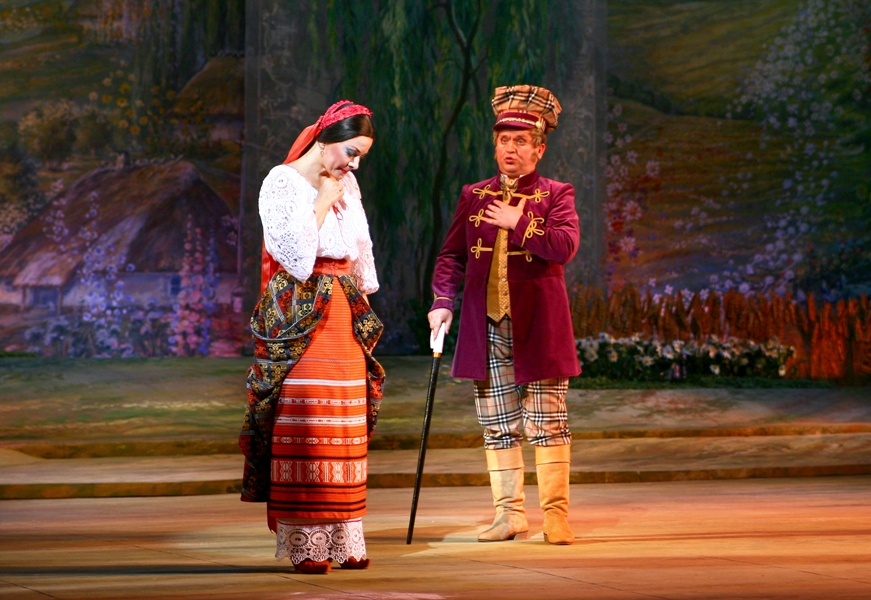 https://www.youtube.com/watch?v=LNQACv-b_xQ
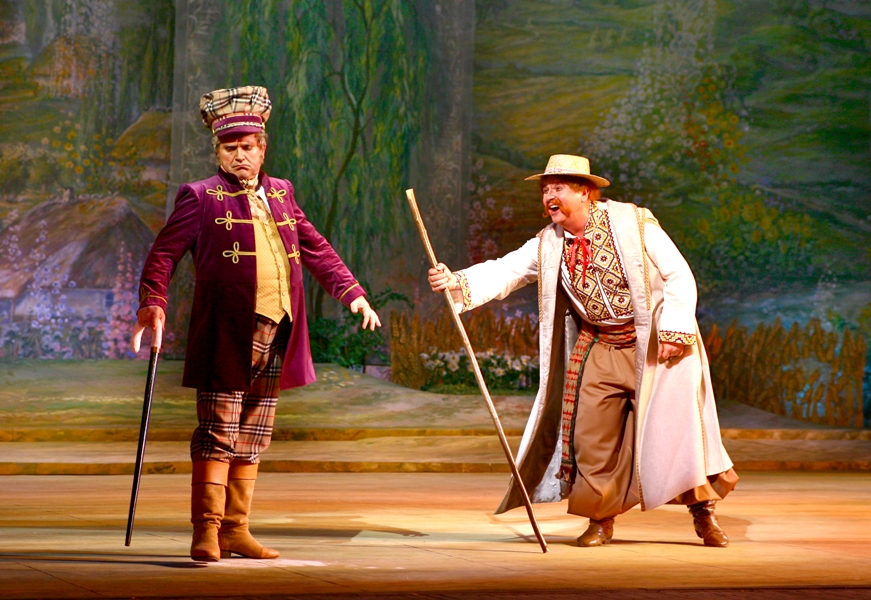 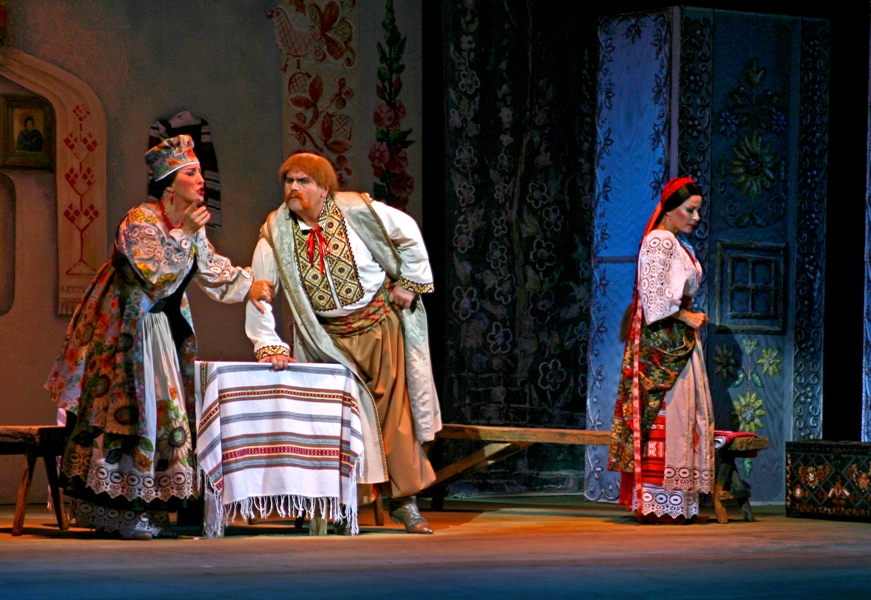 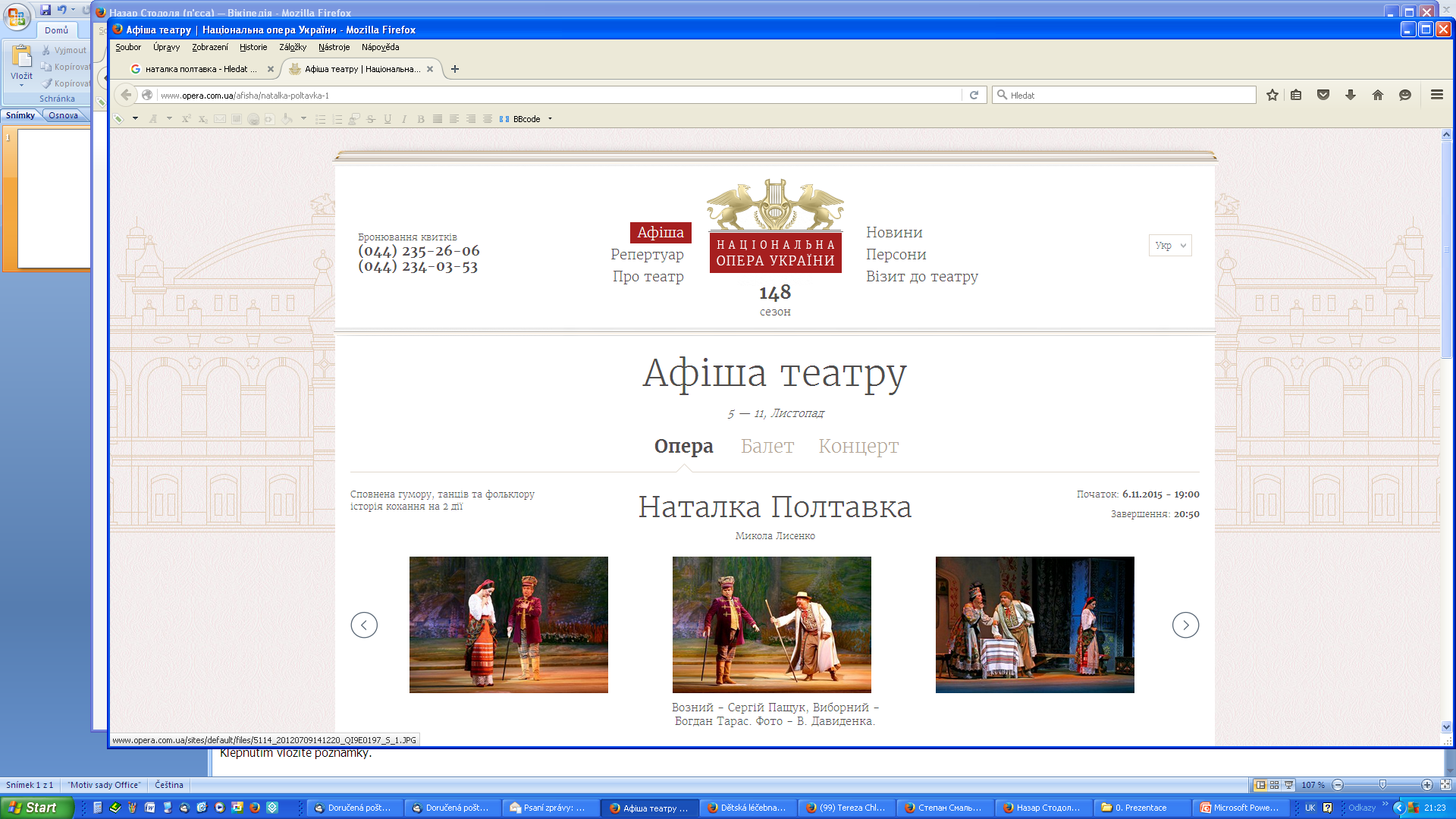 М Лисенко  Наталка Полтавка (I. Kotljarevskyj)  https://www.youtube.com/watch?v=0osYVHnAPZE
Relax.com.ua/events-archiv/opera –natalka-poltavka
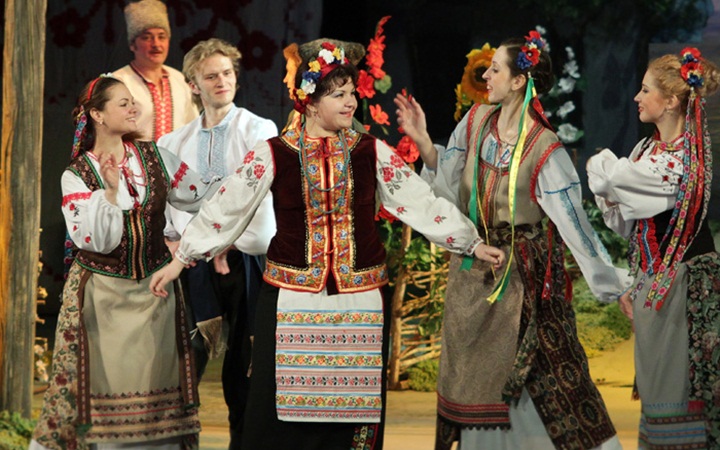 2023
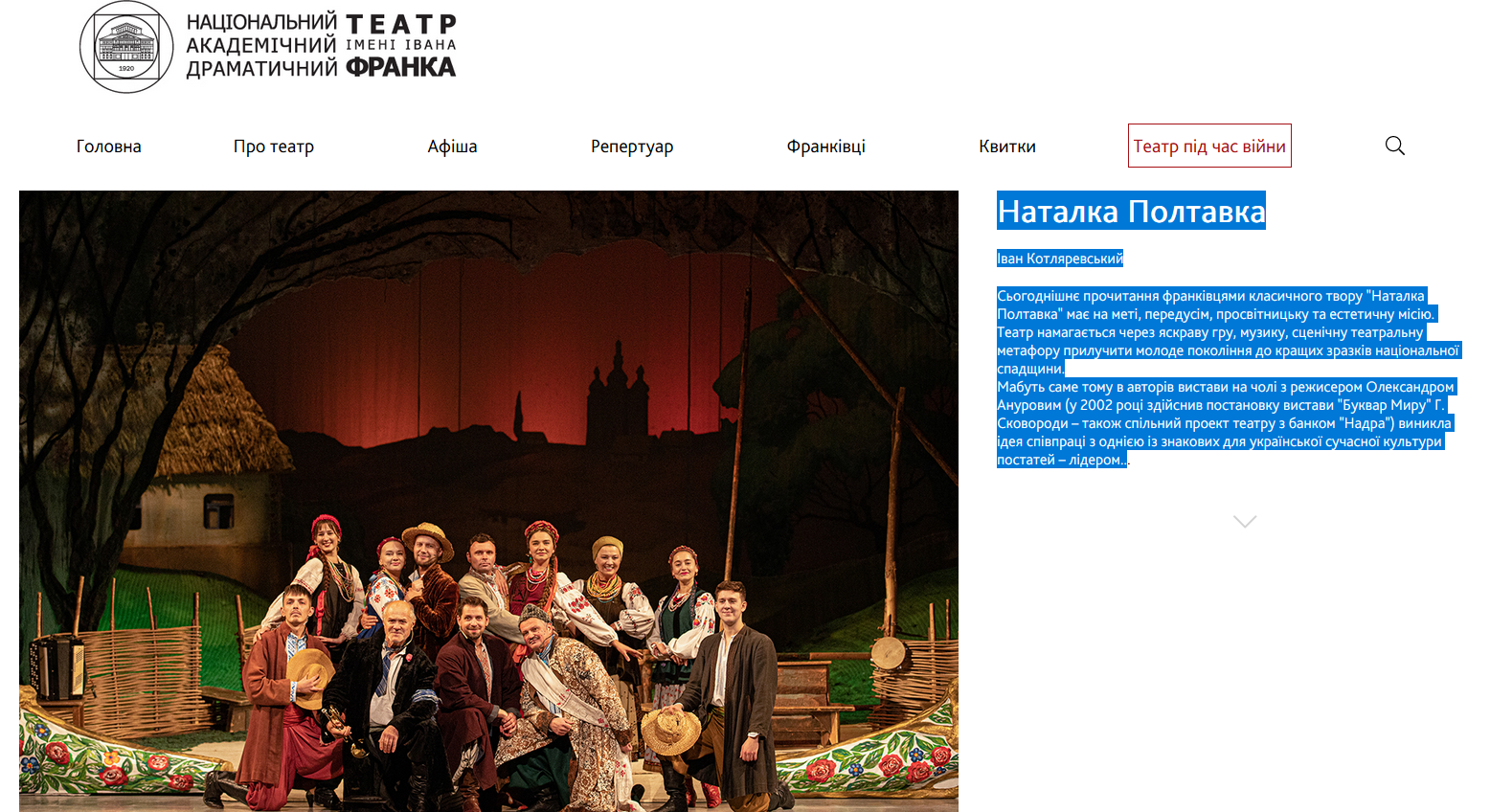 CHARKOVSKÁ ROMANTIKA
Charkovskou literární činnost inspiroval IZMAIL SREZNĚVSKIJ (1812-80),
LEVKO BOROVYKOVSKYJ (1806-89)
AMVROSIJ METLYNSKYJ 
(1814-70)
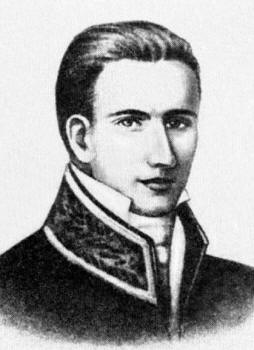 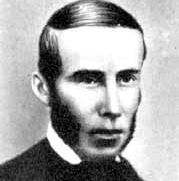 Metlynskyj
Borovykovskyj
Hryhorij Kvitka-Osnovjanenko (1778–1843)
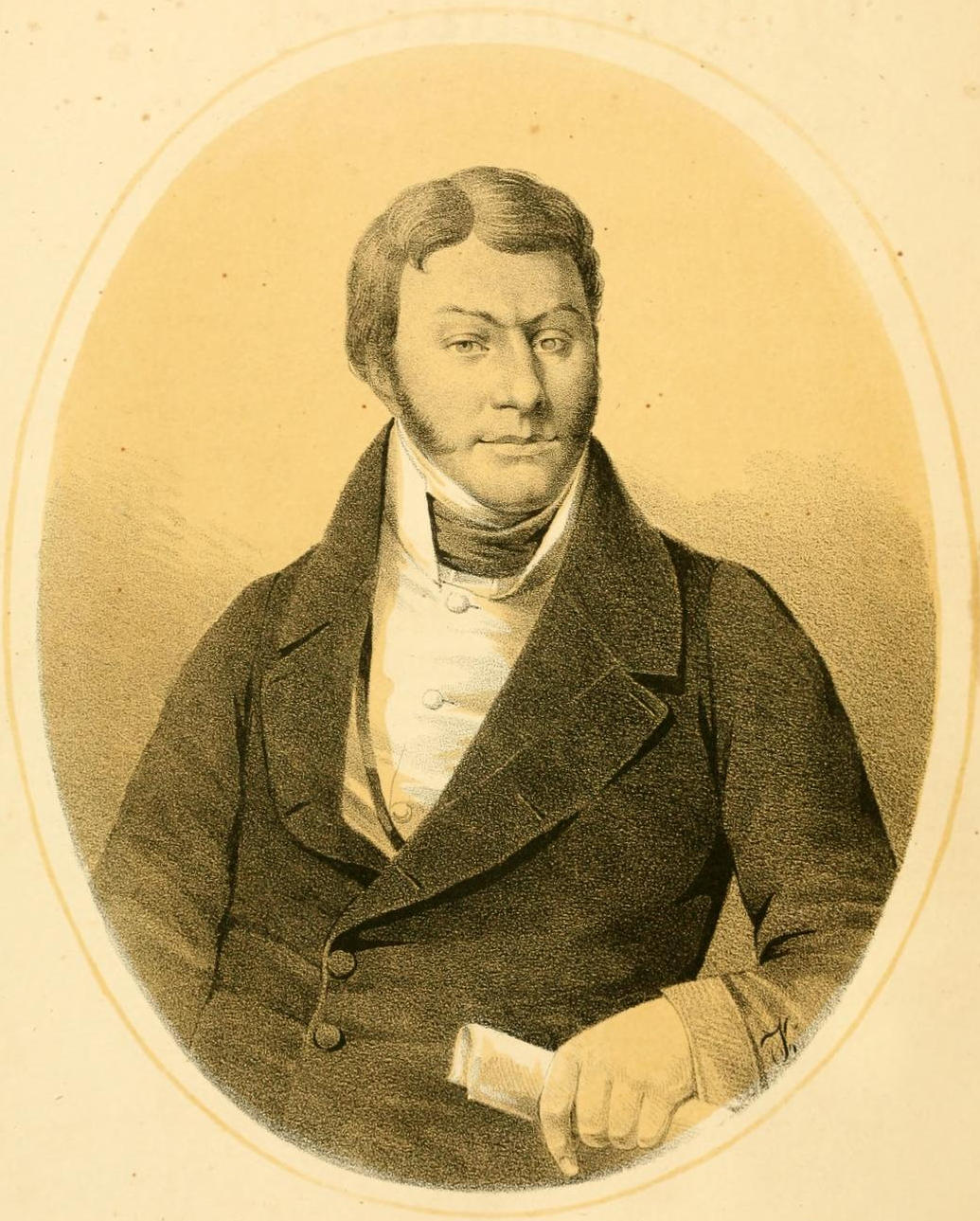 Pokračující burleskní tradice
Салдацький партрет (1833)
Vojákův portrét
Latinská povídačka po našem vyprávěná 
Žil byl kdysi jeden malíř… mám jeho jméno na jazyku, ale nevzpomenu si… Nu což, prostě malíř. Ale jaký to byl malíř! Panečku, jak pěkně maloval! Pokud si, kamarádíčci, co čtete nebo posloucháte tuhle knížku, myslíte, že maloval tak nějak úplně obyčejně, že jenom rozmíchá červenou nebo purpurovou či žlutou a tak jednoduše natře třeba stůl nebo skříň? Ale ne, počkejte chvilku! Jak něco spatří, hned vykouzlí portrét. Ať vědro nebo prase, všechno jako živé, že tak akorát obdivně hvízdneš! A někdy, když něco namaloval, tak k tomu připsal – protože dokonce i psát uměl – že to není meloun, nýbrž švestka, no a taky že to byla opravdická švestka. Jednou… (jéje! to bylo veselo! chlapci se div nepotrhali smíchy) namaloval kobylu našeho otce Mykyty, a jak opravdově ji vyobrazil –  div divoucí! Inu, namaloval ji a povídá: „Koukejte teď, hoši, jaká bude legrace.“ A my říkáme: „No, a co bude?“ A on povídá: „No jen pojďte za mnou a vezměte obraz popovy kobyly.“ Tak jsme ho vzali a šli a podle jeho návodu postavili u popova statku; pěkně jsme ho podepřeli; úplně přesně tak, jak kobyla stojí: a je na jedno oko slepá, má olysalý ocas a povylezlá žebra, a k tomu ještě svěsila hlavu, jako by se pásla. A když jsme ji postavili, dřepli jsme si podél plotu do plevelu a čekáme na panotce a máme co dělat, abychom se nerozesmáli. Až najednou, ejhle! Náš otec Mykyta přichází (a zřejmě měl trochu upito), jde a pod vousy si brumlá „Zdrávas“ a pak spatřil kobylu a povídá: „Co je to jen za lajdáka, ten můj Ochrim!“ (jeho nádeník se jmenoval Ochrim). „Kobyla,“ říká, „uteče v noci ze dvora a jemu je to jedno; a já abych ji ještě chytal!“ A pak si sundal opasek, udělal na něm smyčku a začal se k ní plížit, pomlaskává a povídá: „Klid, kobylko, klid!“ A potom, když už byl blizoučko, když jí přehodil přes šíji opasek a křiknul „prr!“, a když ji popotáhl k sobě a kobyla spadla, jak jsme se jen zasmáli a úprk! 
Překlad: Petra Grycová
Маруся (1834)
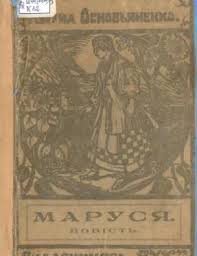 Hlavní zdroje:
Дмитро Чижевський. Історія української літератури. Київ 2003.
George G. Grabowicz. Toward a History of Ukrainian Literature. Cambridge 1981.
Ярoслав Пoлiщук. Лiтeратура як гeoкультурник прoeкт. Kиїв 2008.
a další….